BasisgeneticaLes 2
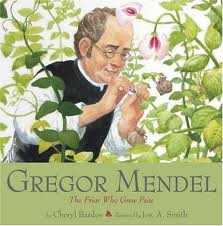 Termen
Genotype
Fenotype
Homozygoot
Heterozygoot
Recessief
Dominant
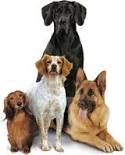 Bespreken huiswerk
Enkelvoudige kruisingen
Chromosomen en DNA
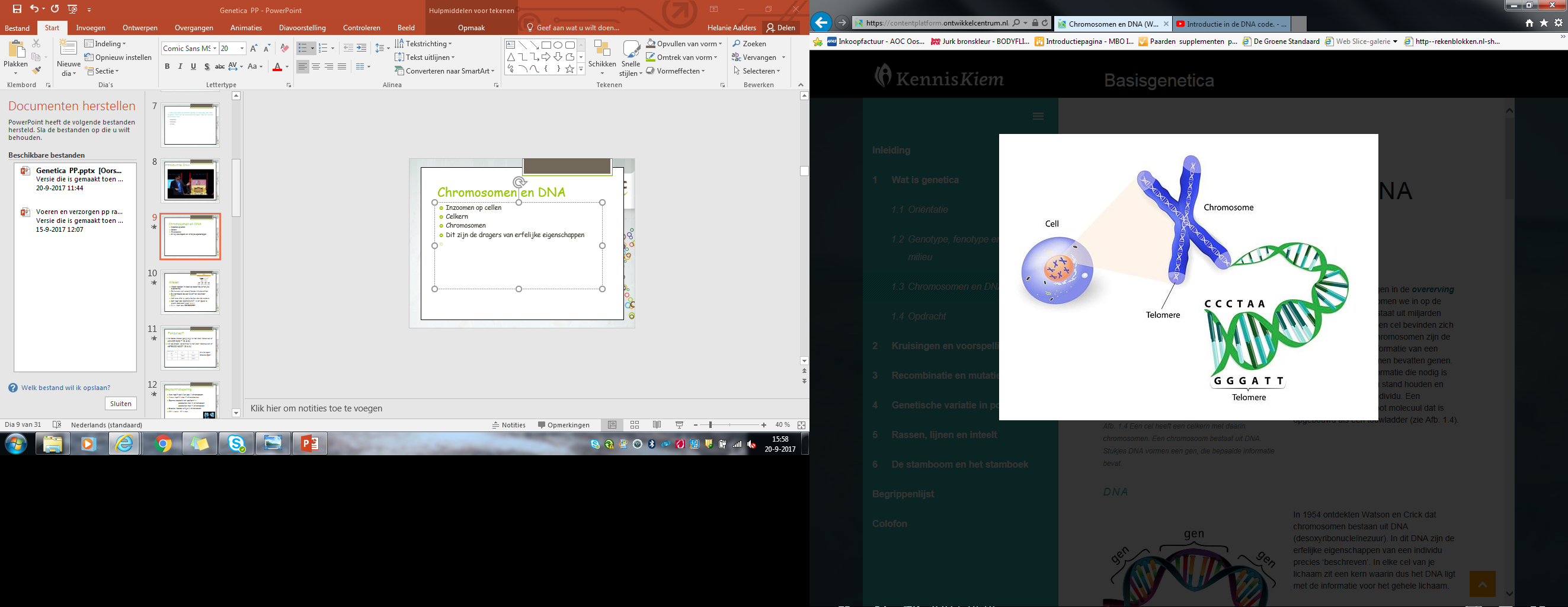 Inzoomen op cellen
Celkern
Chromosomen
Dit zijn de dragers van erfelijke eigenschappen
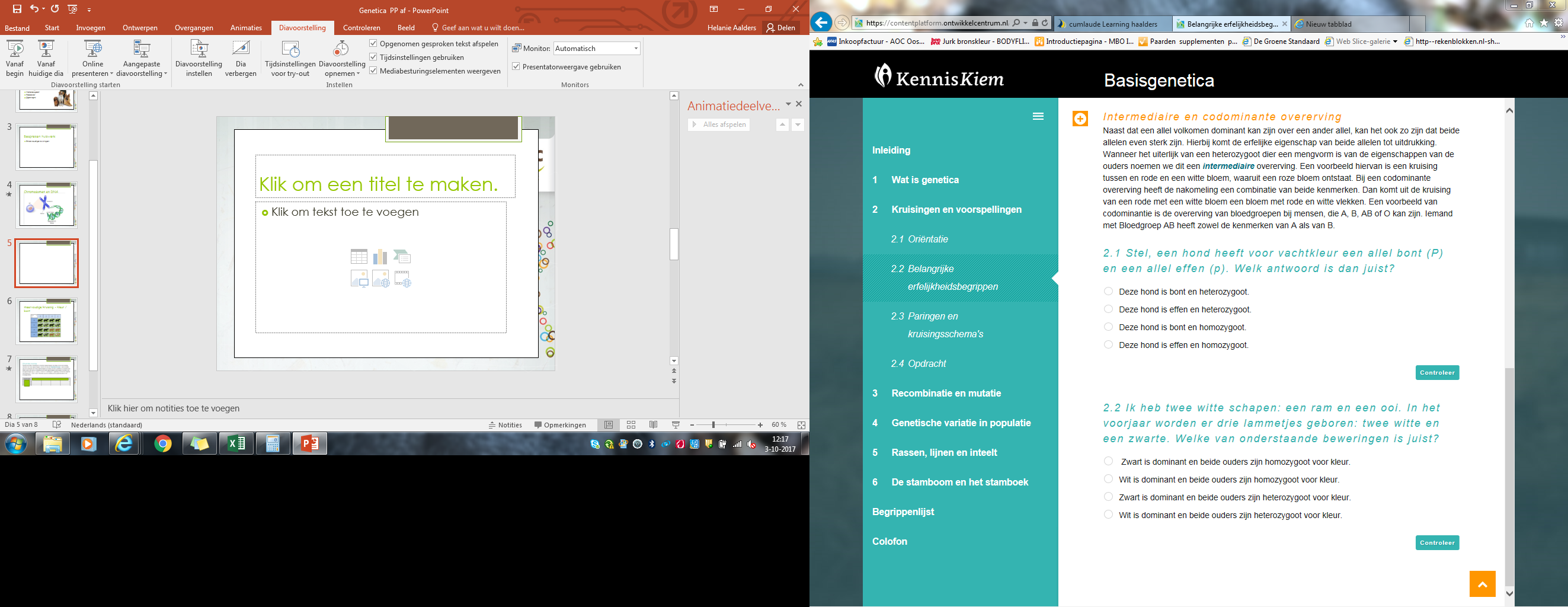 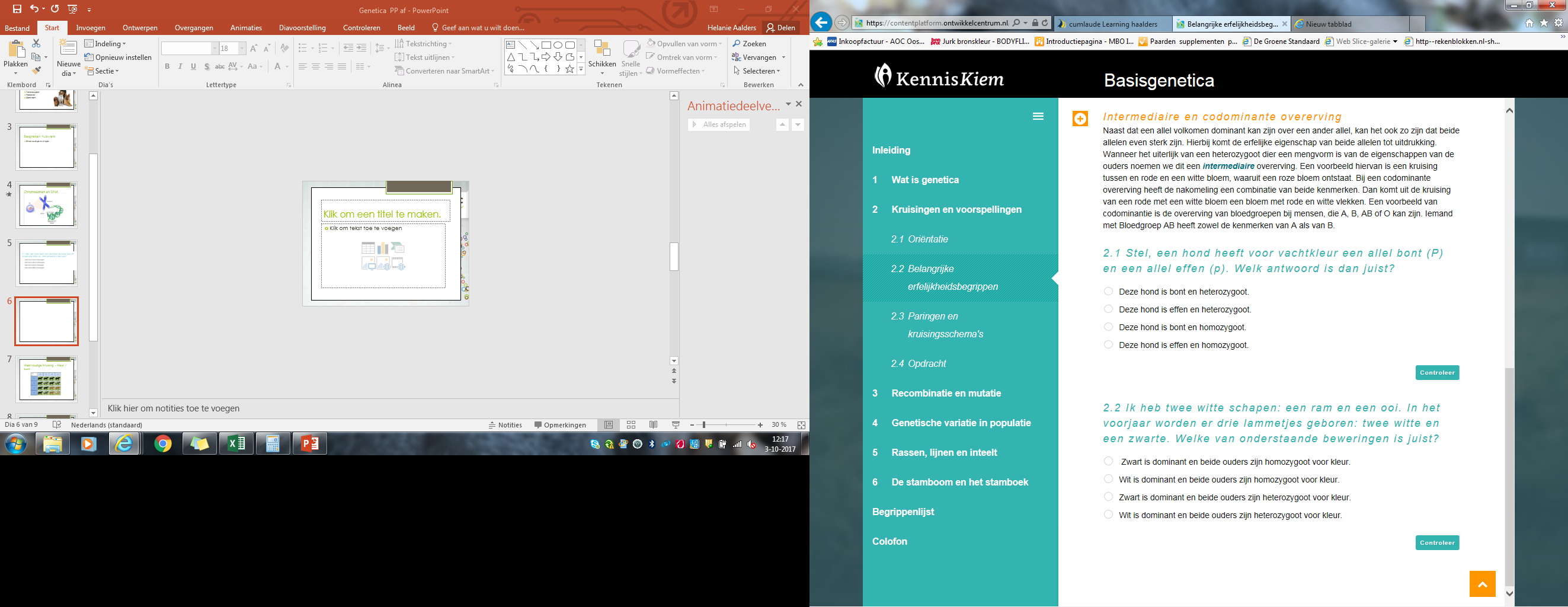 Meervoudige kruising - kleur / bont
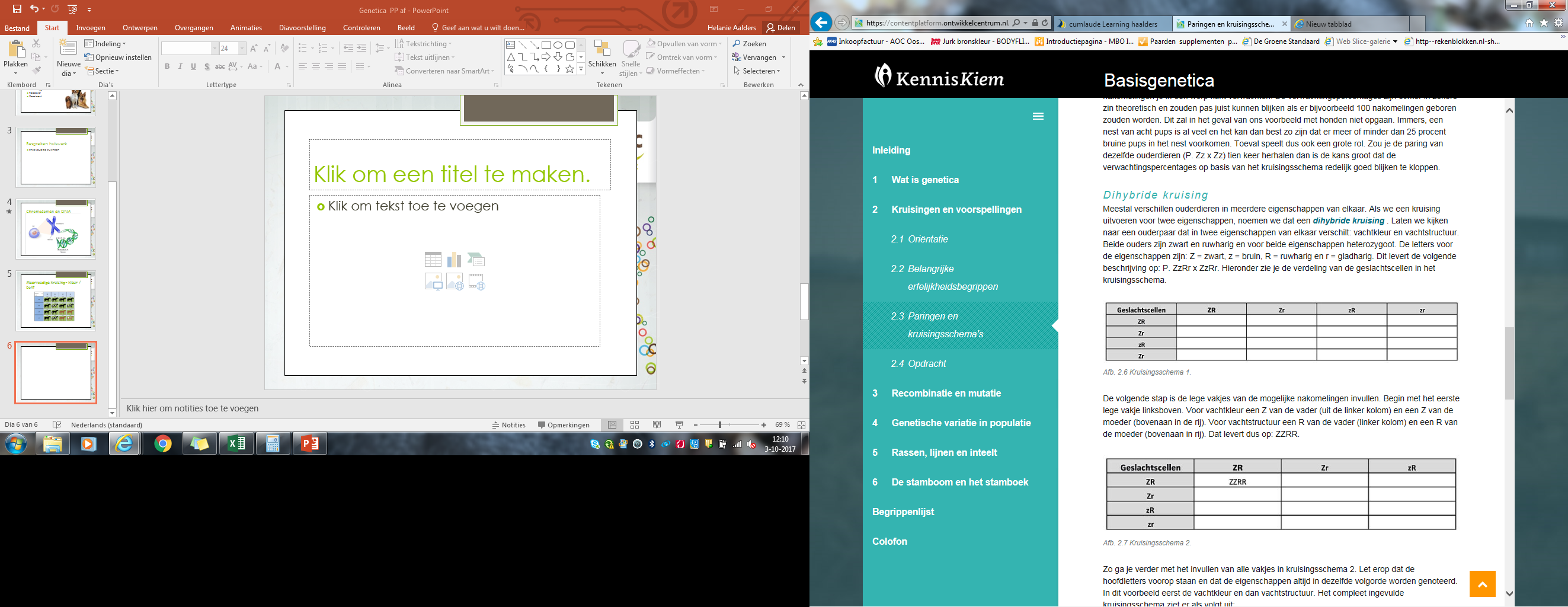 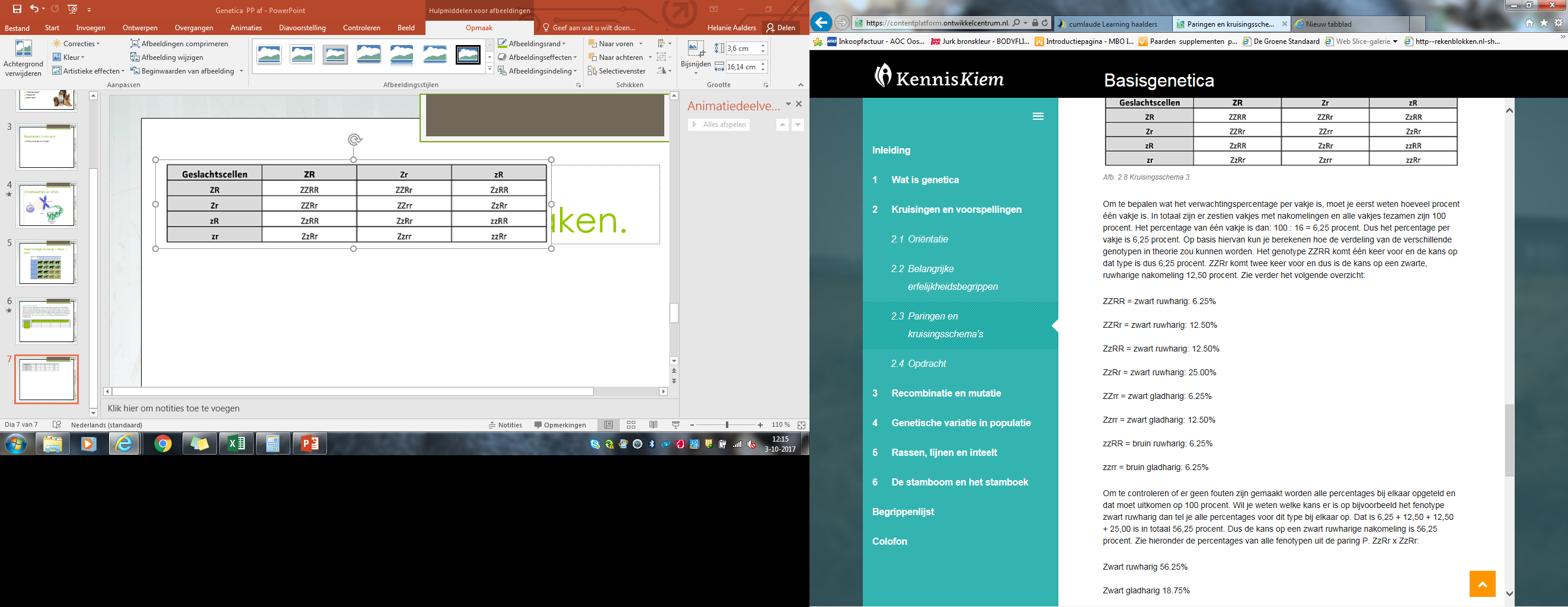 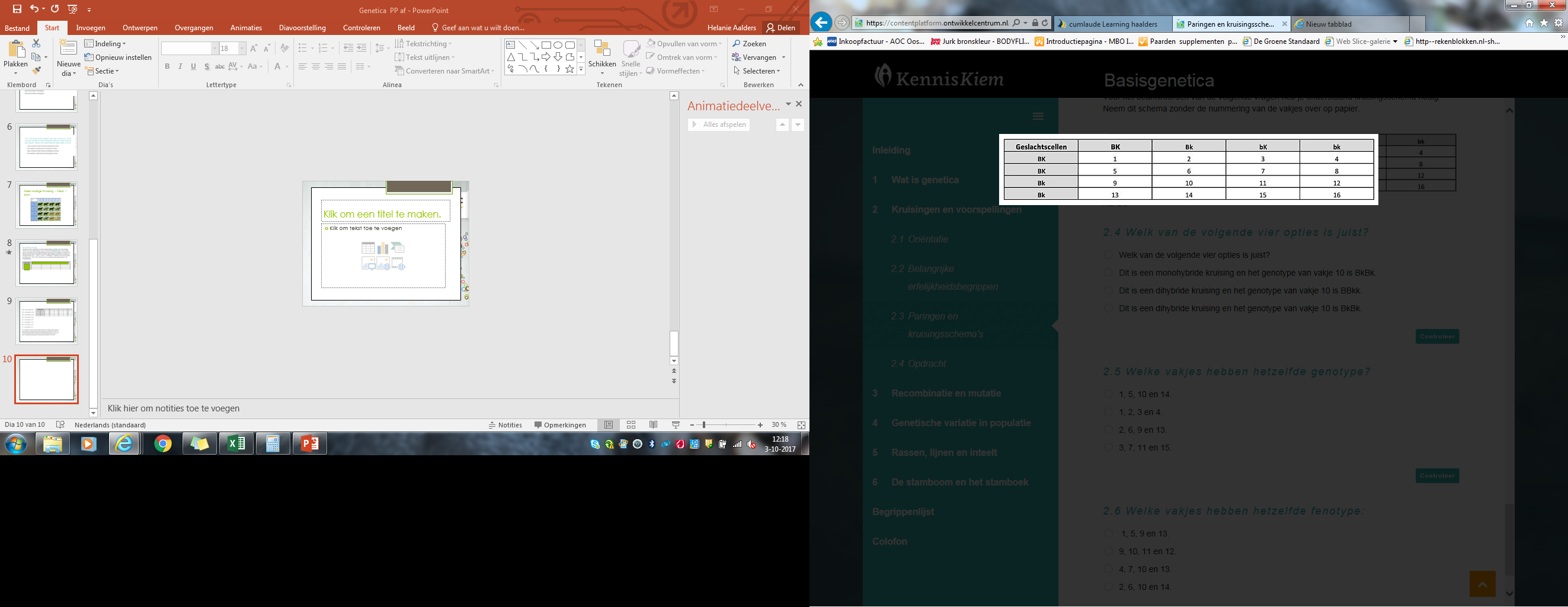 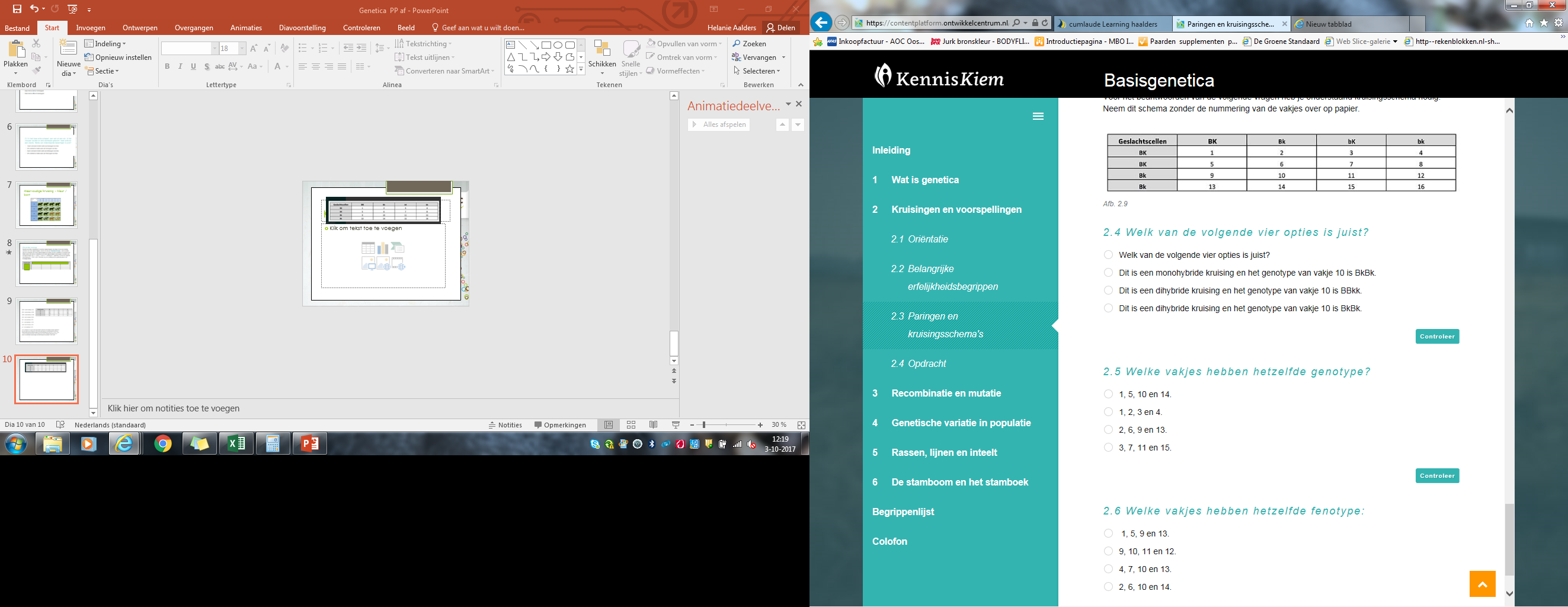 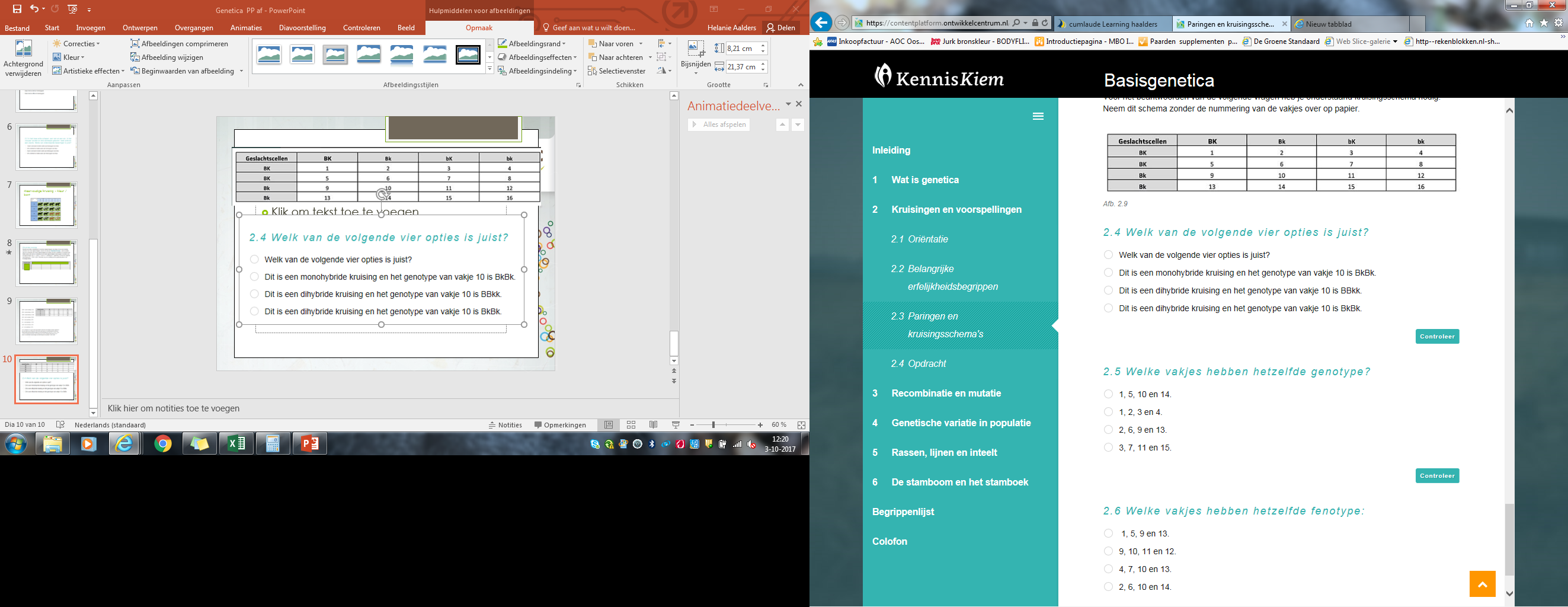 Recombinatie
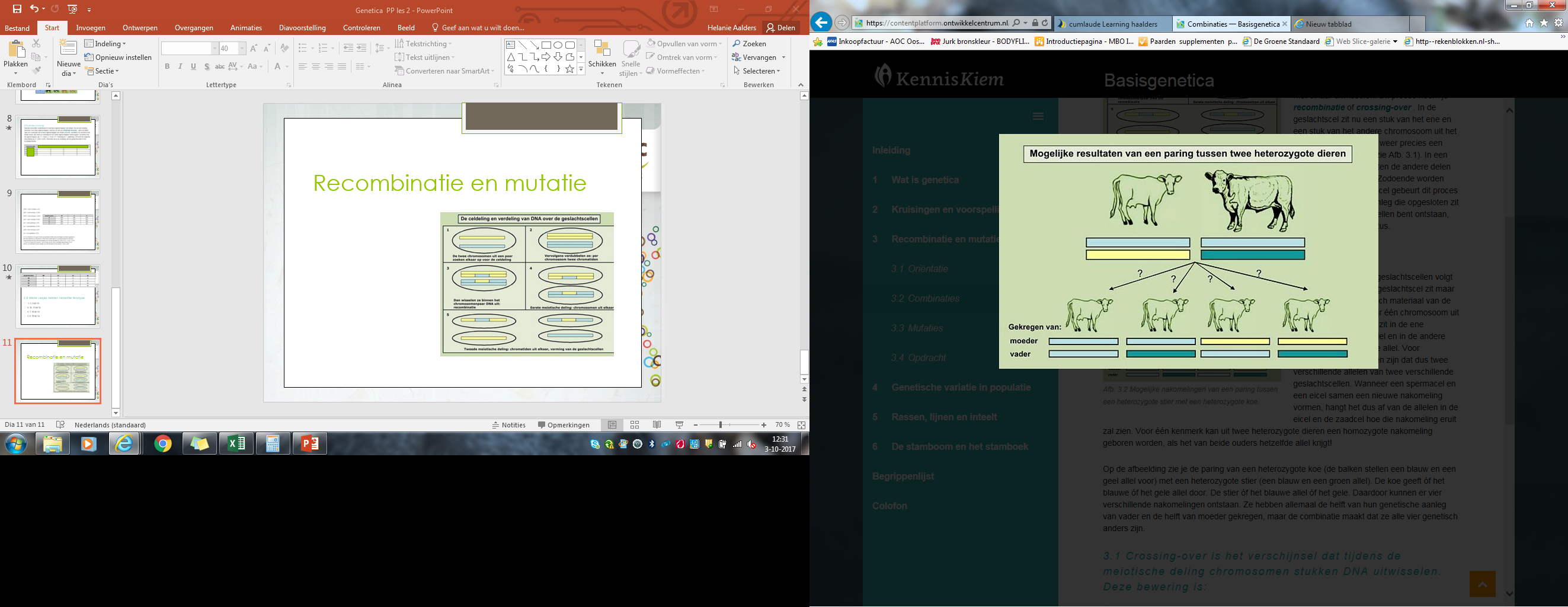 Mutatie
Lichaamscel splits
DNA kopieert
Soms gaat dit mis
Er ontstaat een spontane verandering
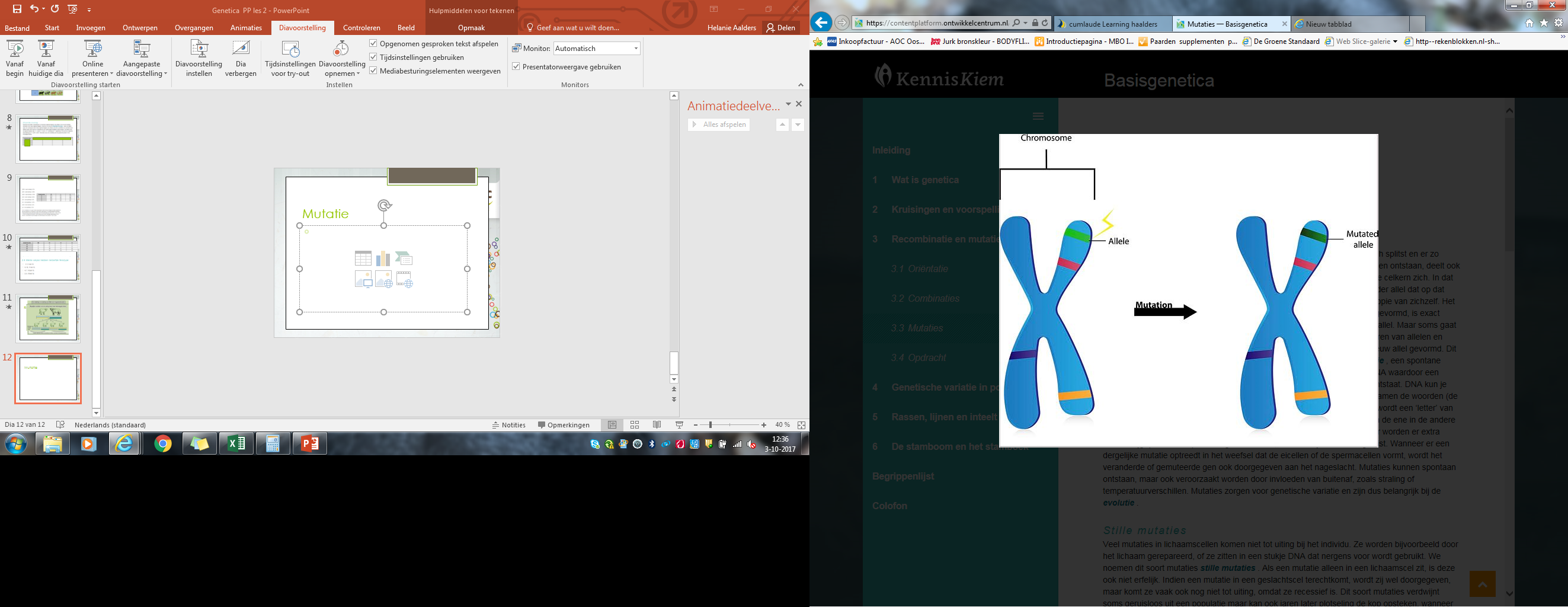 Stille mutaties
Zitten alleen in het individu
Is niet erfelijk
Functionele mutaties
Bijv. extra vlees bij kippen
Grotere kans op overleven
Wel erfelijk
Letale mutaties
Mutaties die dodelijk zijn
Vaak al voor de geboorte
25% blue merle pups sterft in baarmoeder
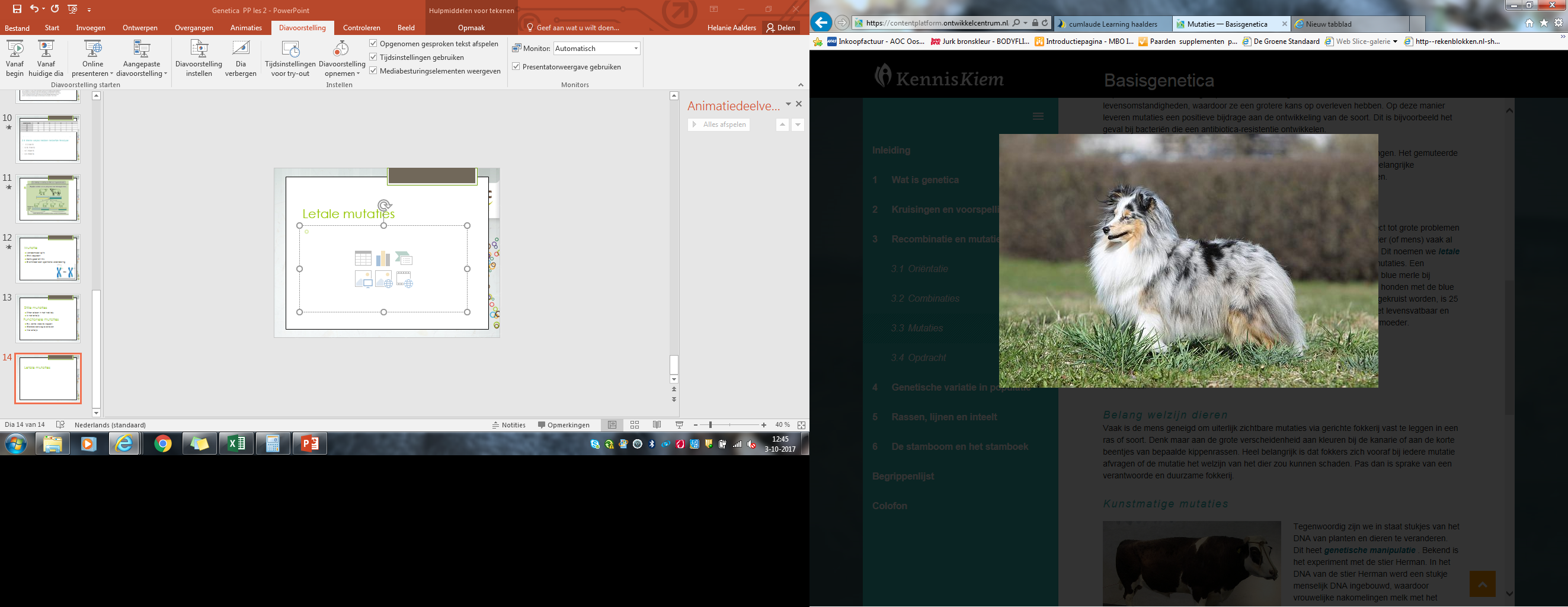 Kunstmatige mutaties
Genetische manipulatie
Stukje DNA veranderen
Stier herman kreeg menselijk DNA-vrouwelijk nakomelingen-Lactoferrine in melk-babyvoedig en mensen met suikerziekte
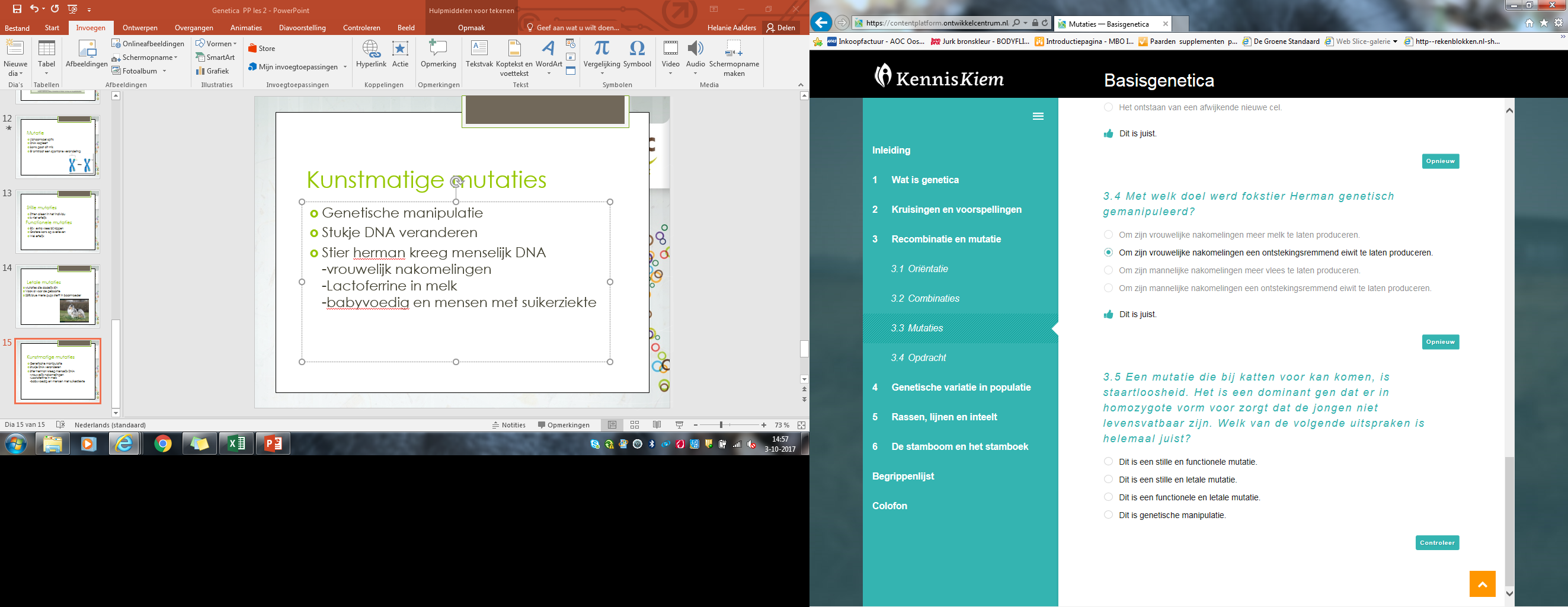 Opdracht
Werk in groepen van 4 a 5 personen.
Zoek van 1 diersoort minimaal 5 mutaties op.
Noteer wat de mutatie is (functionele of kunstmatig).
En noteer het resultaat van de mutatie (gewenst of ziekte)